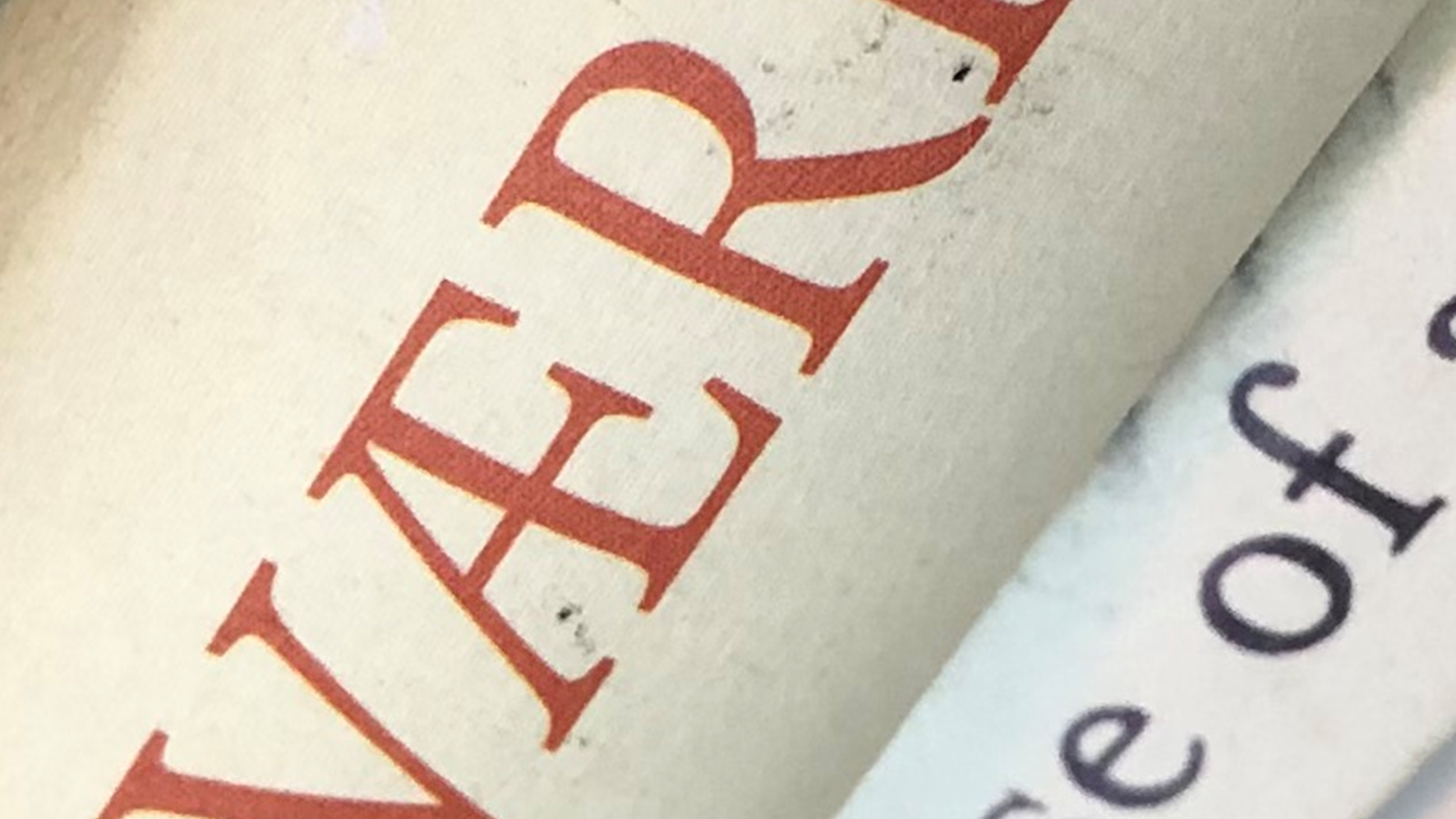 UndervisningMål for kompetencer og læring
Årsdag i DMCG-PAL
13. marts 2023
Læring, motivation og parathed
Ny erkendelse 
Ny praksis
Ny væren

Mening og sammenhæng
Forudsætninger
Planlægning af undervisning
Hvad vil jeg gerne, at kursisterne ved/gør, når undervisningen er ovre, som de ikke vidste, da de kom? (kompetencemål)

Hvordan bringer jeg dem dertil eller, hvad skal de lære for at kunne det? (læringsmål)

Hvilken læringsmetoder er mest egnede til det? (læringsmetode)

Hvordan sikrer jeg mig, at det lykkedes? (kompetenceevalueringsmetode)
Eksempel
Vil du ikke komme og sige noget om smertebehandling?
Mulige kompetencemål
At kende til begrebet lidelse i en palliativ sammenhæng
At kunne anvende relevante medicinske behandlinger af smerter
At kunne redegøre for forskellige neurologiske forståelser af hvorledes smerter opstår
...??
Mulige læringsmål til:
At kende til begrebet lidelse i en palliativ sammenhæng
at forstår smerter som fysisk, psykisk, social og eksistentiel lidelse
at kunne opnå en relevant smerteanamnese
at kunne inddrage relevante faggrupper i behandlingen af patientens smerter
...
Læringsmetoder
Oplæg
Casebaseret gruppearbejde
Rollespil og feedback
Din egen undervisning
Tænk over din næste undervisningsopgave

Redegør for kompetencemål, læringsmål, læringsmetoder og kompetenceevalueringsstrategi for din undervisning

Del det med din sidemakker